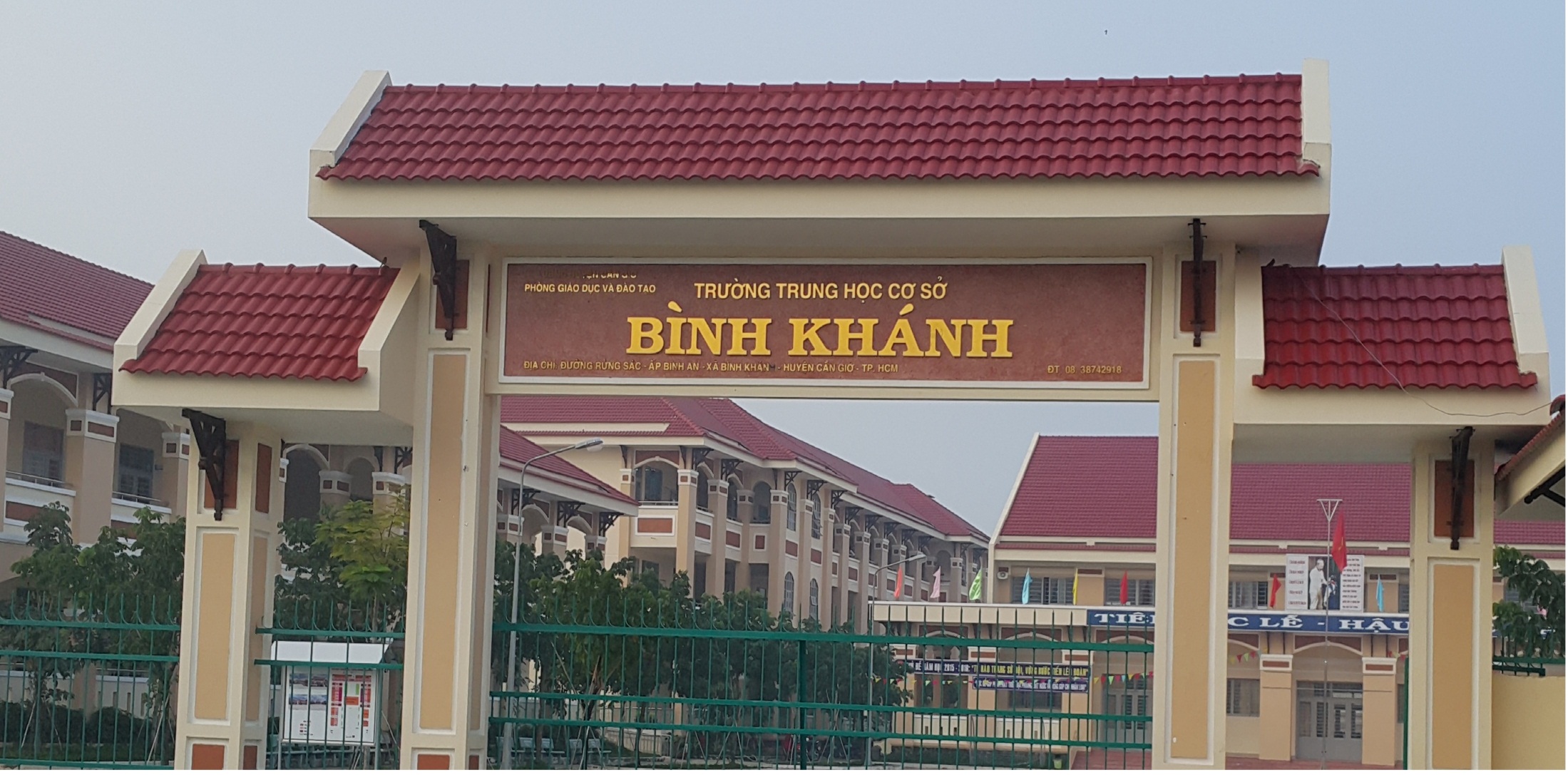 CHÀO CÁC EM HỌC SINH ĐẾN VỚI BÀI HỌC GDCD LỚP 8
GIÁO VIÊN :TRẦN TÚY THUẬN
Bài  10TỰ LẬP
I. Đặt vấn đề.(học sinh tự đọc sách giáo khoa).
II. Nội dung bài học :
1.Thế nào là tự lập?
Tự lập là tự làm lấy,tự giải quyết công việc của mình,tự lo liệu,tạo dựng cuộc sống của mình; không trông chờ, dựa dẫm, phụ thuộc vào người khác.
Nêu những việc làm của bản thể hiện tính tự lập trong học tập, lao động và sinh hoạt hàng ngày.
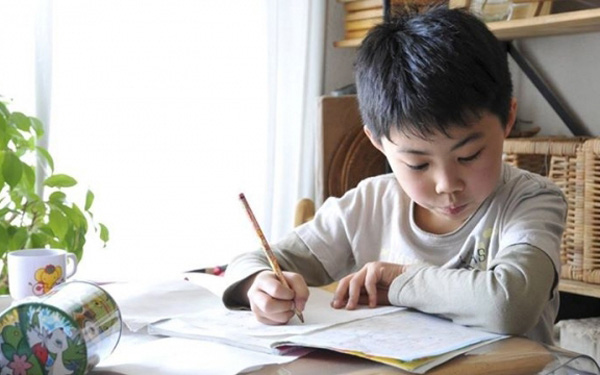 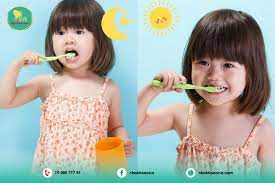 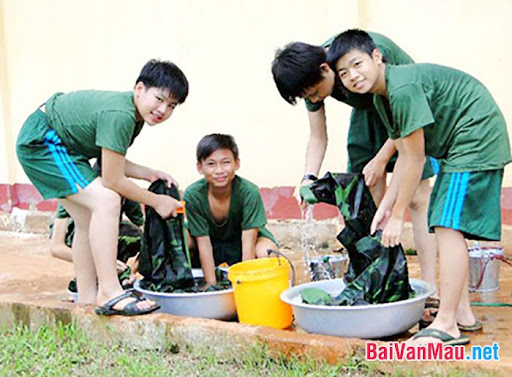 2. Biểu hiện của tính tự lập.
Nêu những  biểu hiện của tính   tự lập?
Thể hiện sự tự tin,bản lĩnh cá nhân,dám đương đầu với khó khăn,thử thách,có ý chí vươn lên trong học tập và trong cuộc sống ...
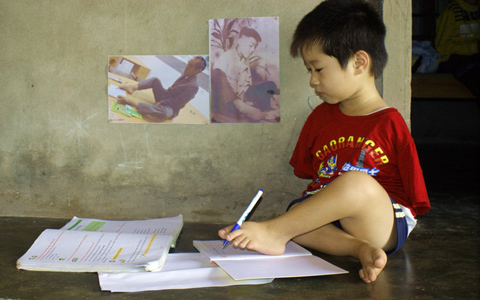 Hà Văn Tài 7 tuổi ở Quảng Trị
Nguyễn Anh Kiệt- học sinh lớp 3 ở Nha Trang
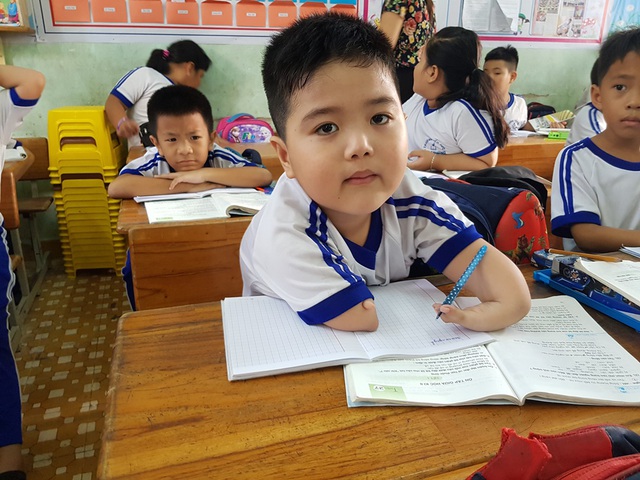 Trái với tính tự lập là gì?
3. Ý nghĩa.
Theo em vì sao chúng ta phải tự lập?
Giúp con người đạt được thành công trong cuộc sống và được mọi người kính trọng.
4.Học sinh cần phải rèn luyện tính tự lập như thế nào?
-Phải rèn luyện từ khi còn nhỏ,tự làm những công việc phù hợp với lứa tuổi.
-Phải biết tự lập trong học tập,trong công việc và sinh hoạt hằng ngày.
III. Bài tập.